Figure 3. Paternal deprivation (PD) influenced aggressive behavior in a sex-dependent manner. PD significantly ...
Cereb Cortex, Volume 25, Issue 5, May 2015, Pages 1163–1175, https://doi.org/10.1093/cercor/bht310
The content of this slide may be subject to copyright: please see the slide notes for details.
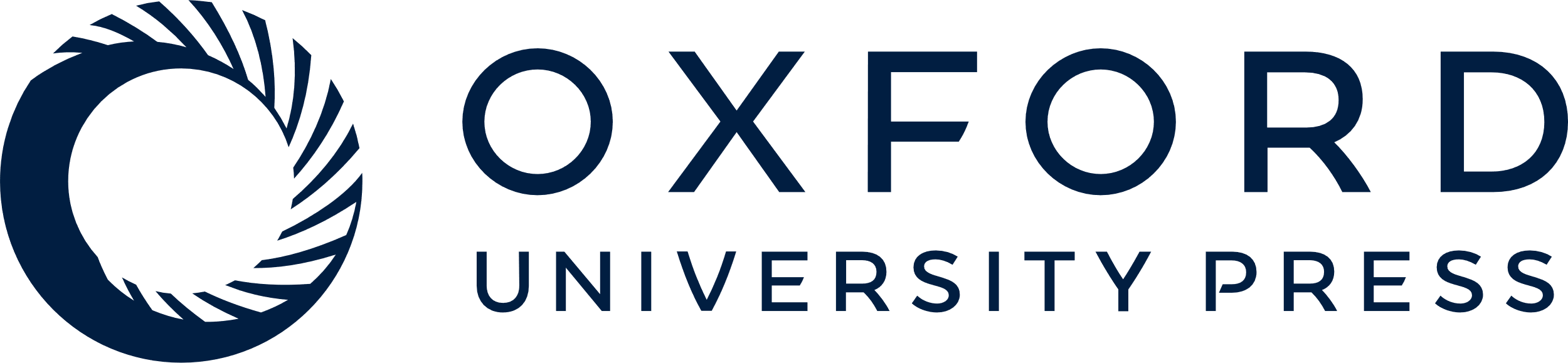 [Speaker Notes: Figure 3. Paternal deprivation (PD) influenced aggressive behavior in a sex-dependent manner. PD significantly increased episodes of aggressive behavior only in female PD mice partnered with another female PD mouse (B). There was no difference observed in male mice (A). Bars represent mean duration (in seconds) ± standard error of mean (SEM). Male CT (paired with male PD), n = 21; male PD (paired with male CT), n = 18; male CT (paired with male CT), n = 21; male PD (paired with male PD), n = 8; Female CT (paired with female PD), n = 25; female PD (paired with female CT), n = 28; female CT (paired with female CT), n = 15; female PD (paired with female PD), n = 10. **P < 0.01.


Unless provided in the caption above, the following copyright applies to the content of this slide: © The Author 2013. Published by Oxford University Press. All rights reserved. For Permissions, please e-mail: journals.permissions@oup.com]